GIAV 2018 Annual MeetingCrop Outlook Panel
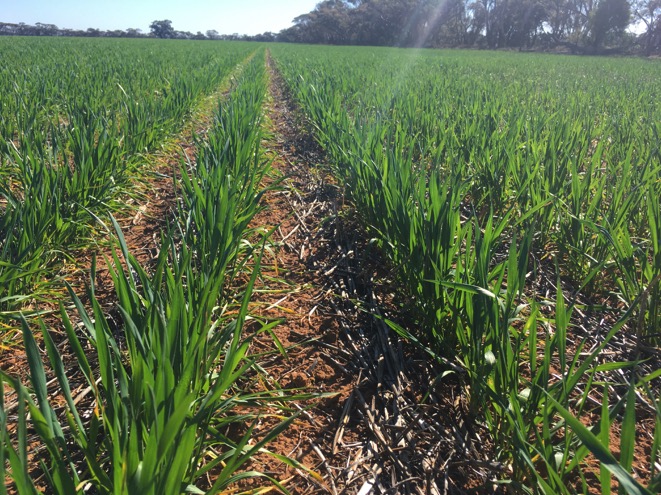 Crop Outlook Panel
Michelle Kerr 		Riordan Grain
Ian Wentworth		JK Milling
Bill Donnellon     	Donnellon Bulk 
Brad Cullen			Emerald Grain
Richard Wilkens		Wilken Storage
Peter Gerhardy 	 	Hanlon Enterprises
Wimmera
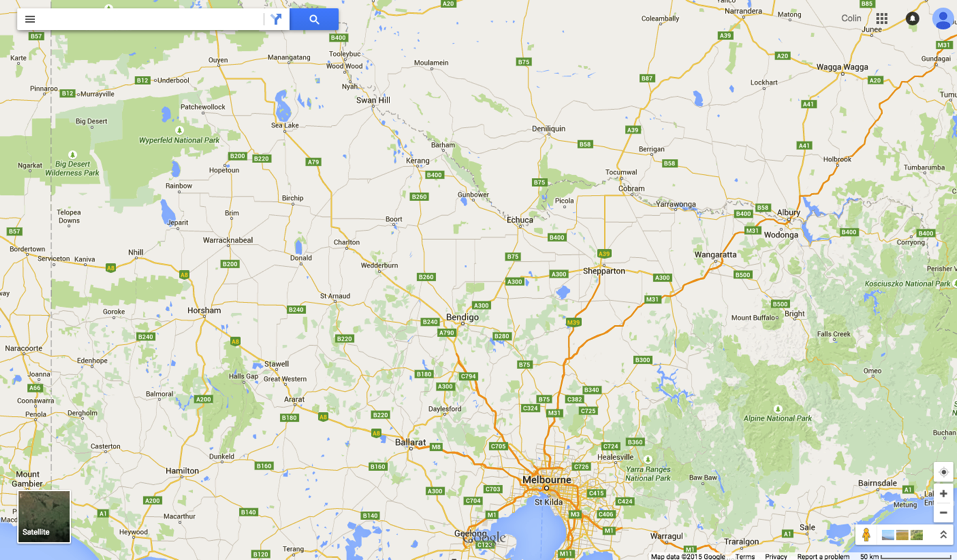 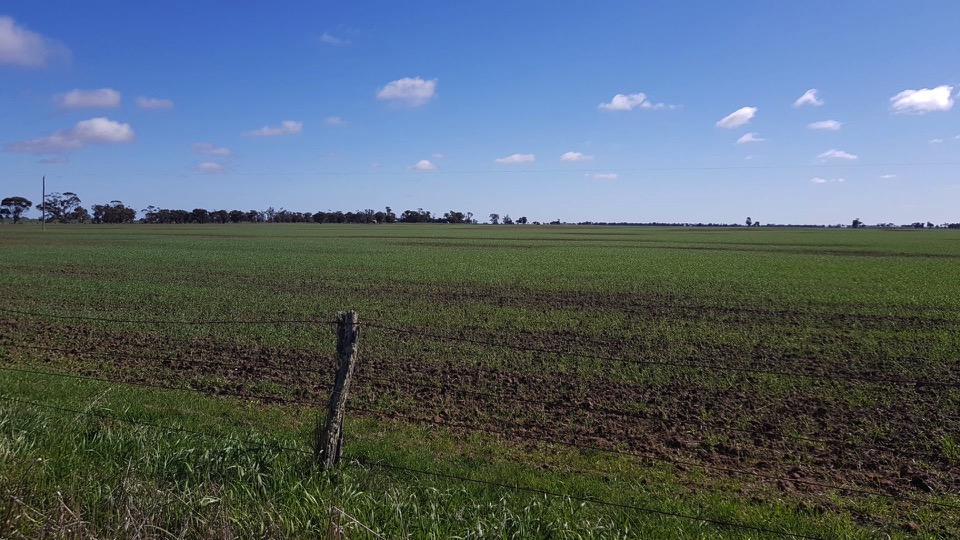 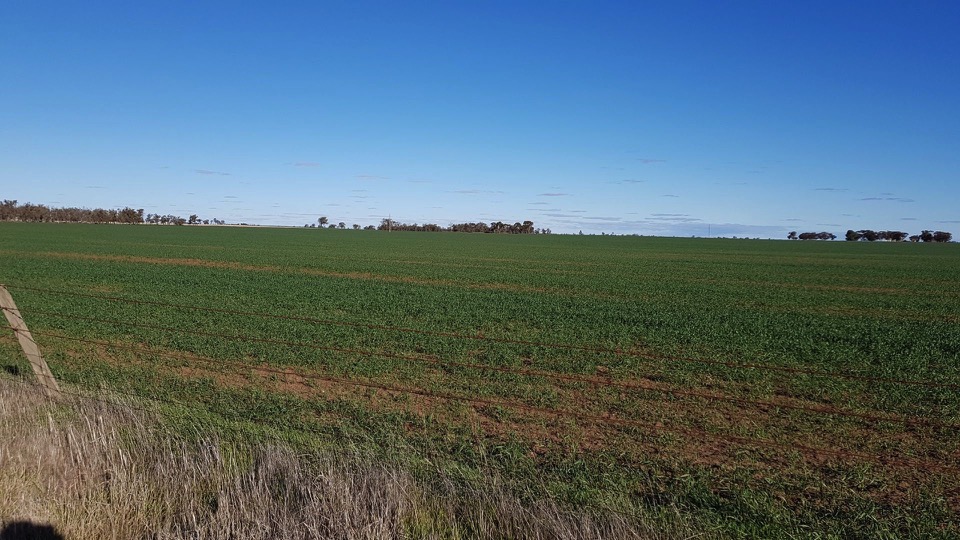 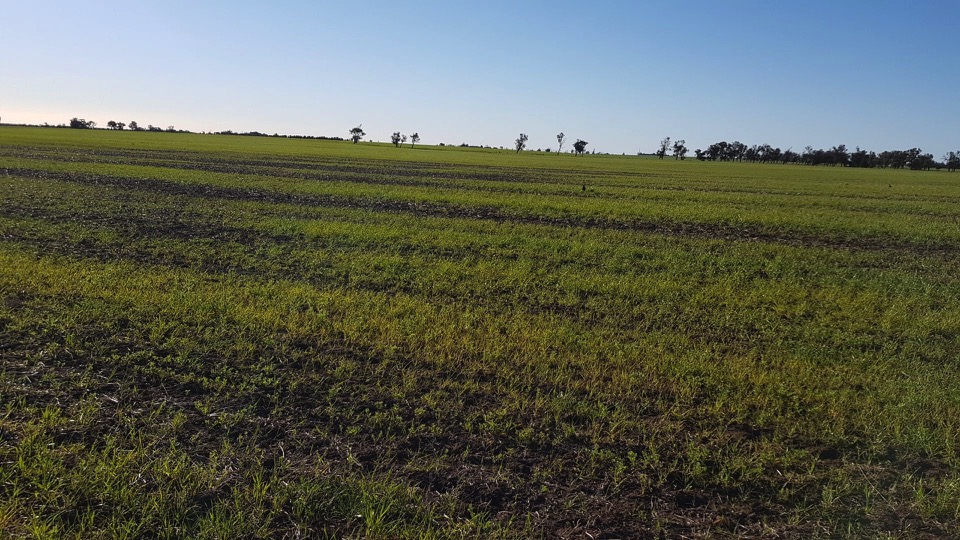 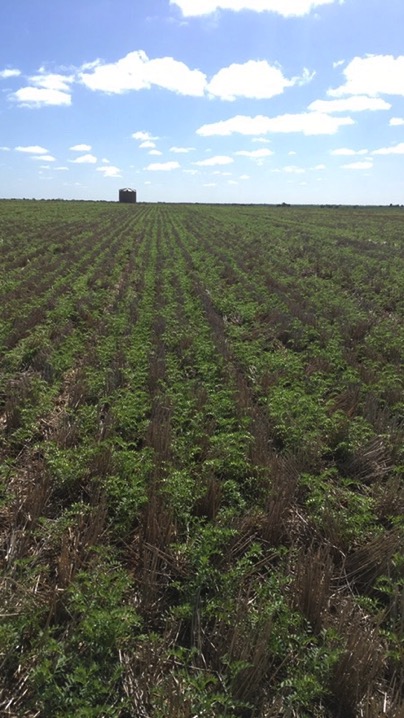 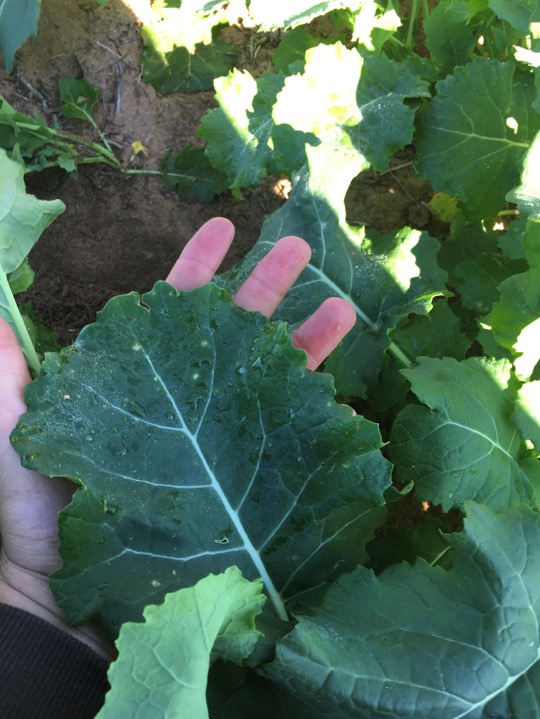 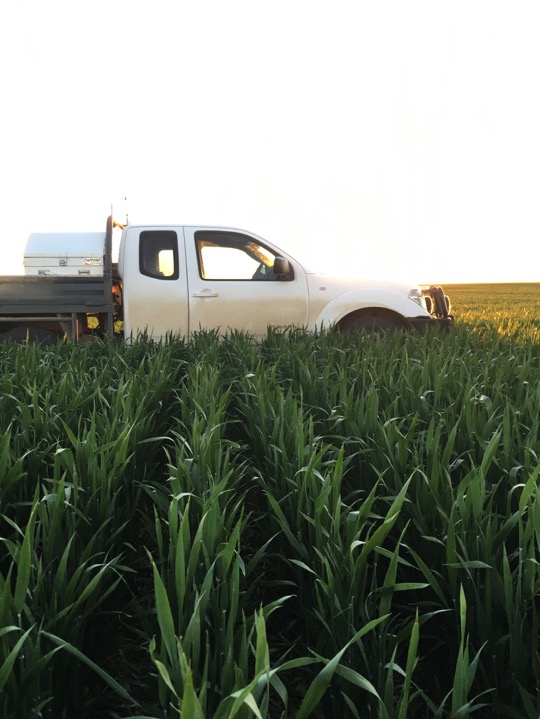 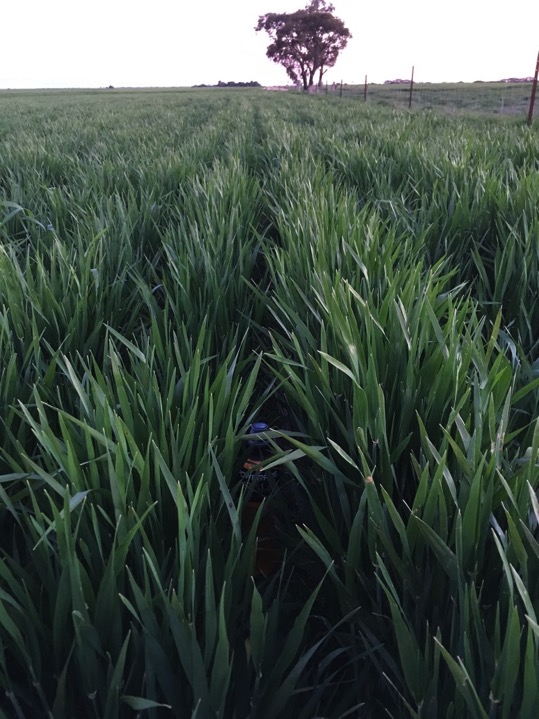 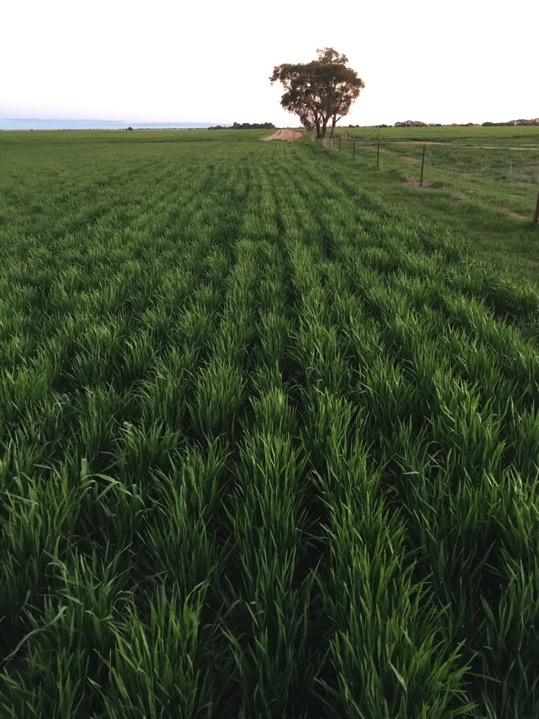 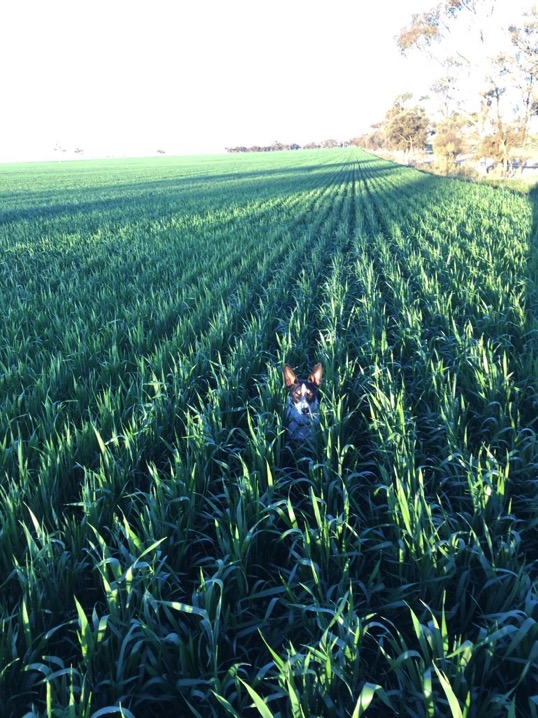 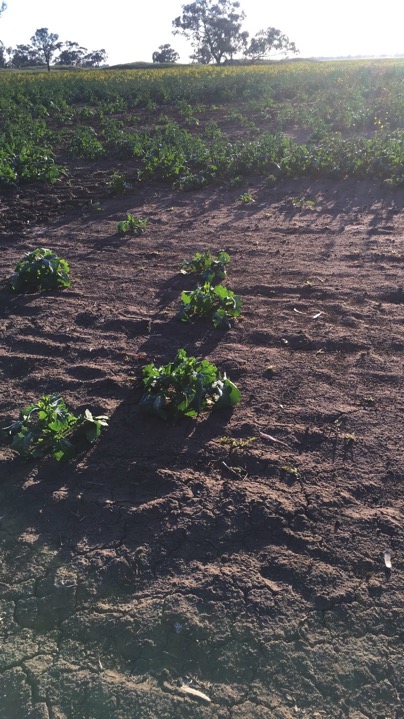 Cut or not to cut
Wimmera
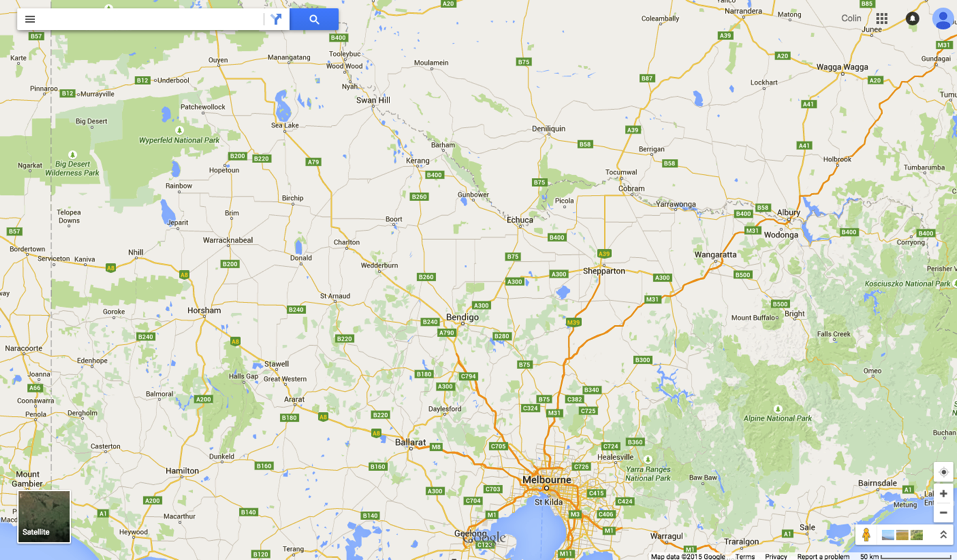 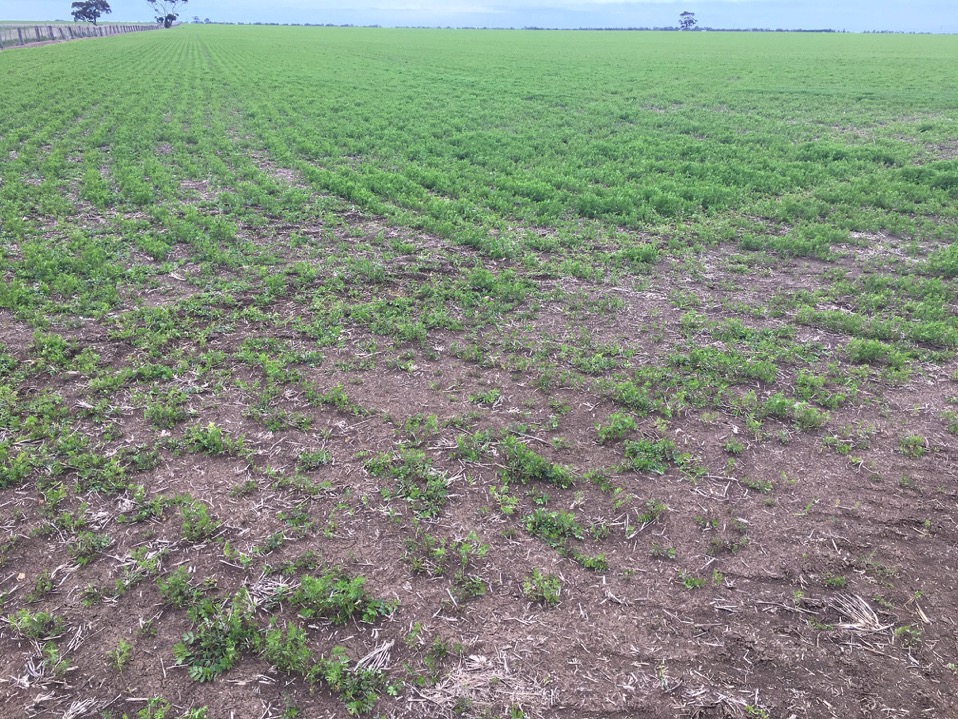 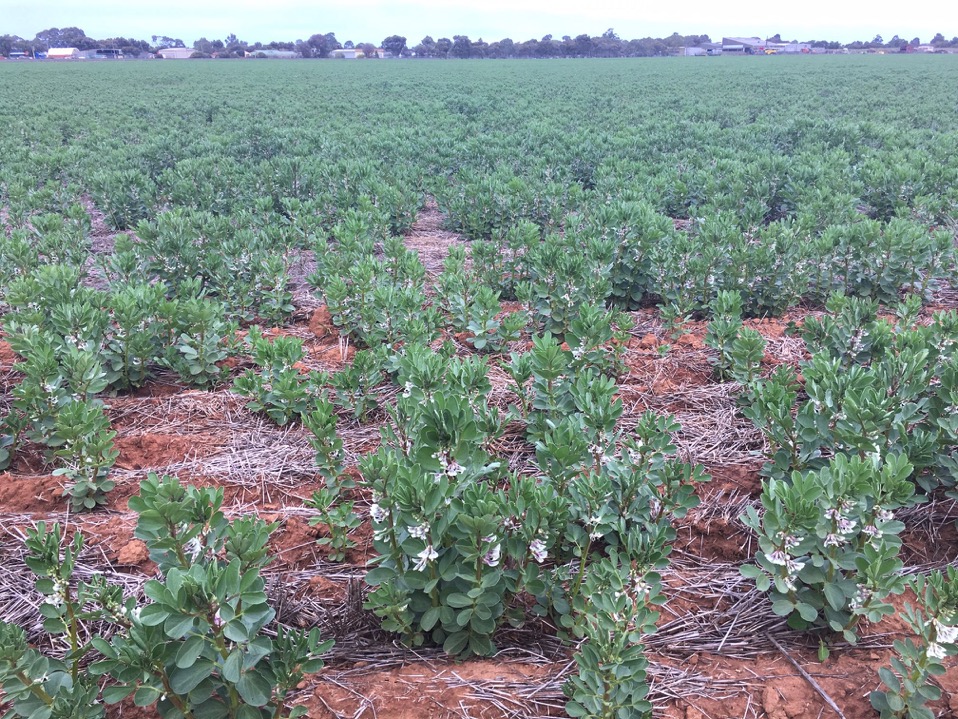 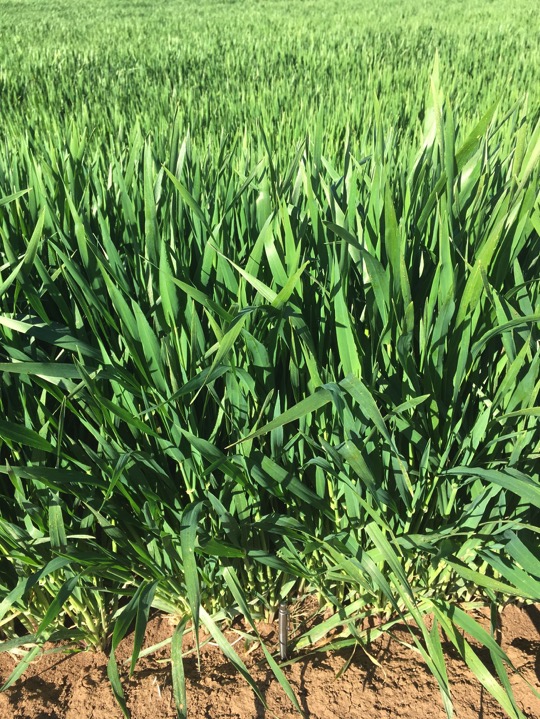 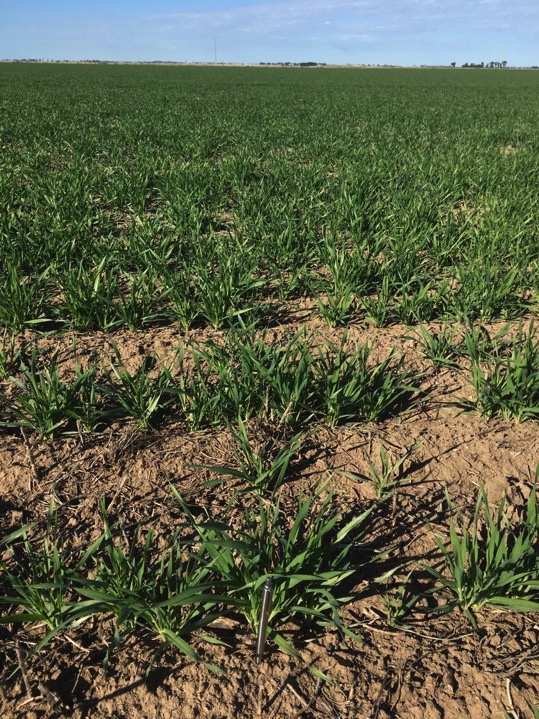 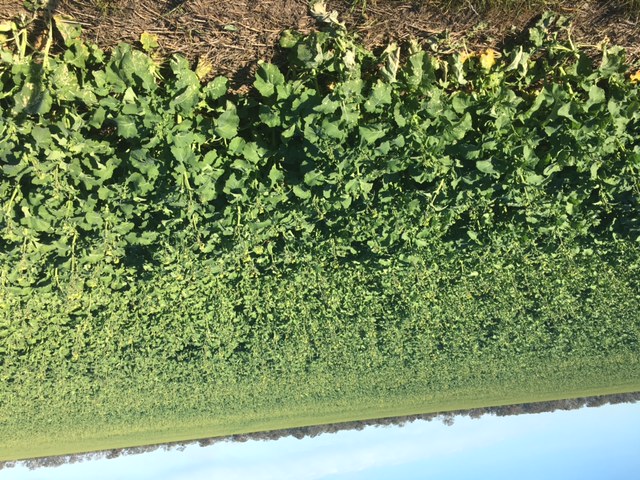 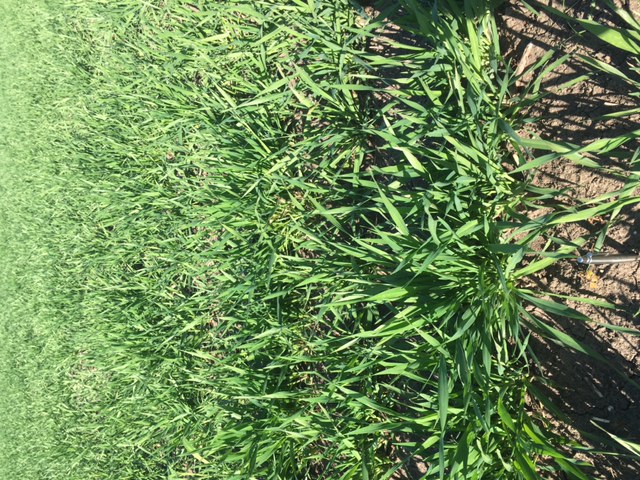 Western District – Sthn Wimmera
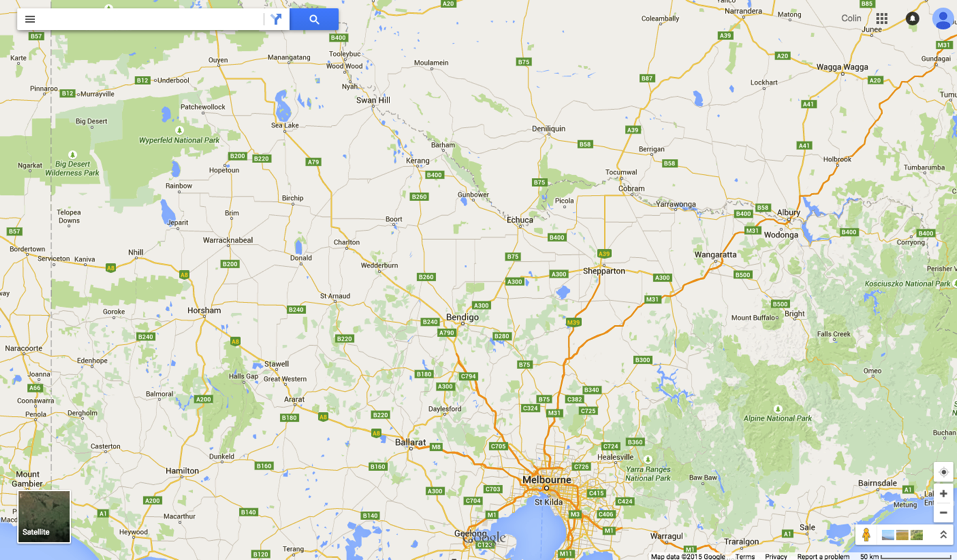 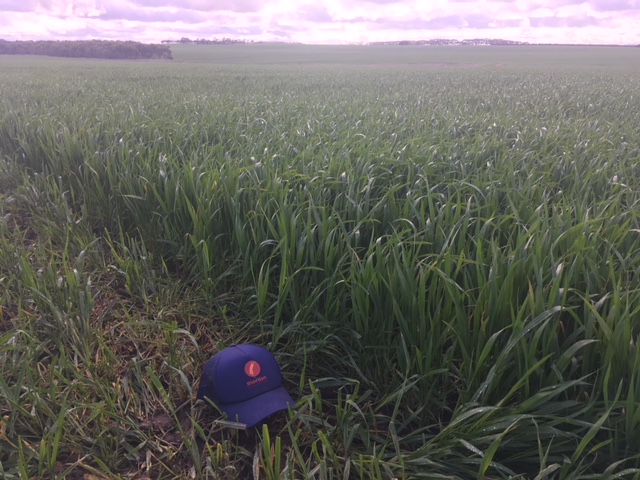 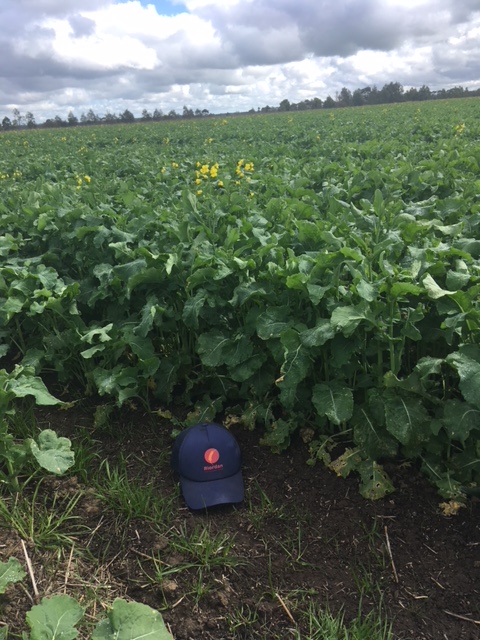 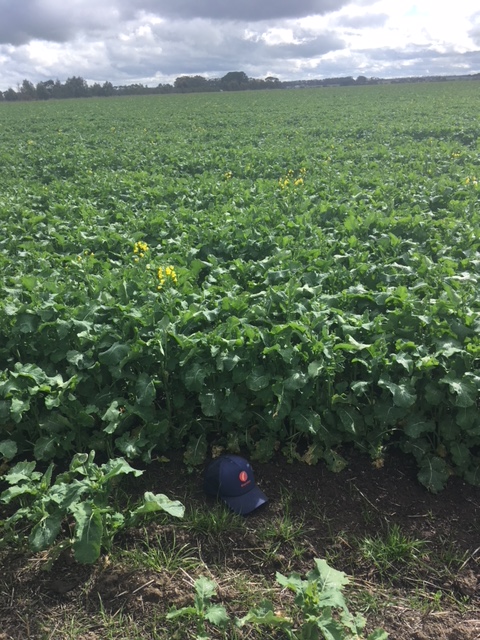 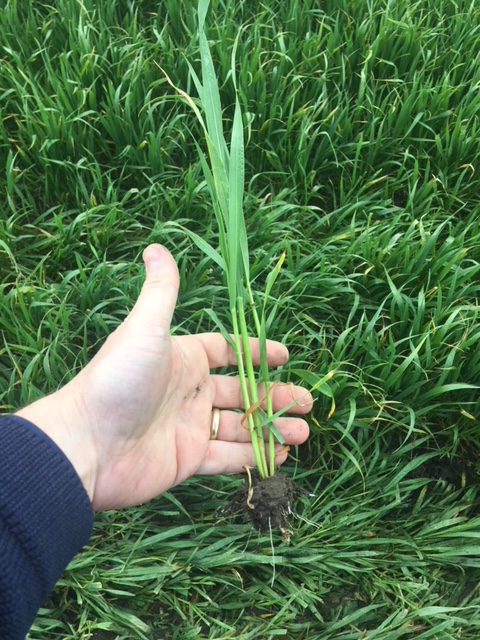 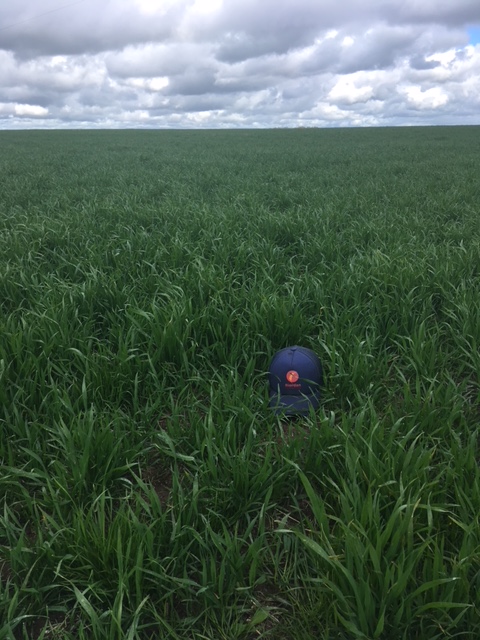 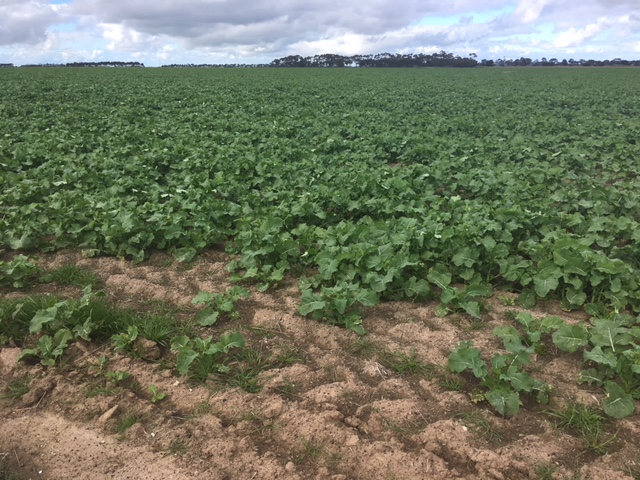 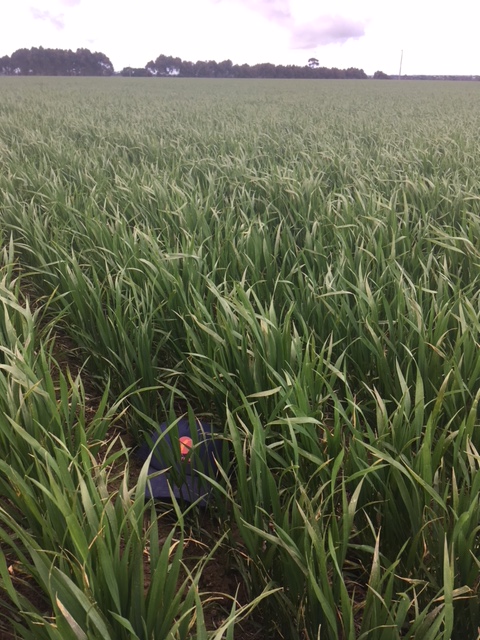 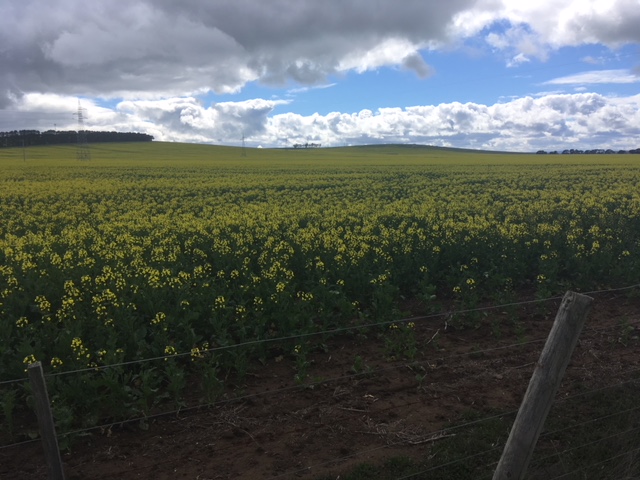 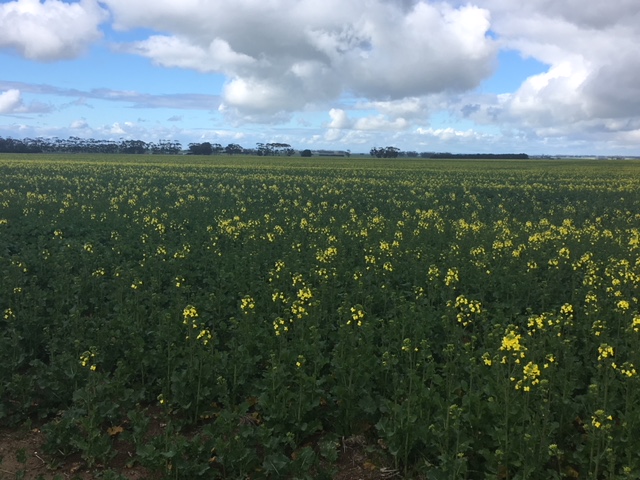 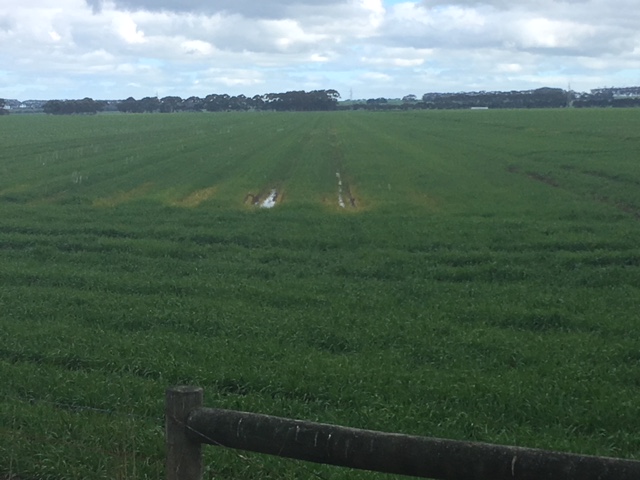 Comments
All intended areas for crop planted
Sowing from late April, through May.
Rainfall:  Total YTD Lismore 344mm, of that 264mm has fallen in WD growing season (May-Aug).  Annual average 610mm.
Lismore region full profile some water laying in raised bed rows
Crop conditions – crops in good health and well advanced.
Wheat – similar varieties to last year (30% Red/Feed– Revenue/Beaufort 70% Milling– Trojan/Bolac/Kiora/Kelallac)
Barley – Westminster dominant, some Planet, Latrobe, Gairdner, Compass planted.
Canola – both GM 20%/conventional 80% being grown
Comments
Selling – Growers haven’t committed large quantities new crop.  Waiting to see if any upside to values.   Also sentiment of frosting last year still in growers mind.  
Straw will be baled up.  Can’t envisage cereals being cut for hay unless there is an in crop issue/frost.  Grain yields and prices will keep crops standing to be harvested.
Growers will cash grain, store some on farm to sell throughput the year.  
Seasonal outlook for 2019 by the time harvest rolls around may change their view of cashing or warehousing.